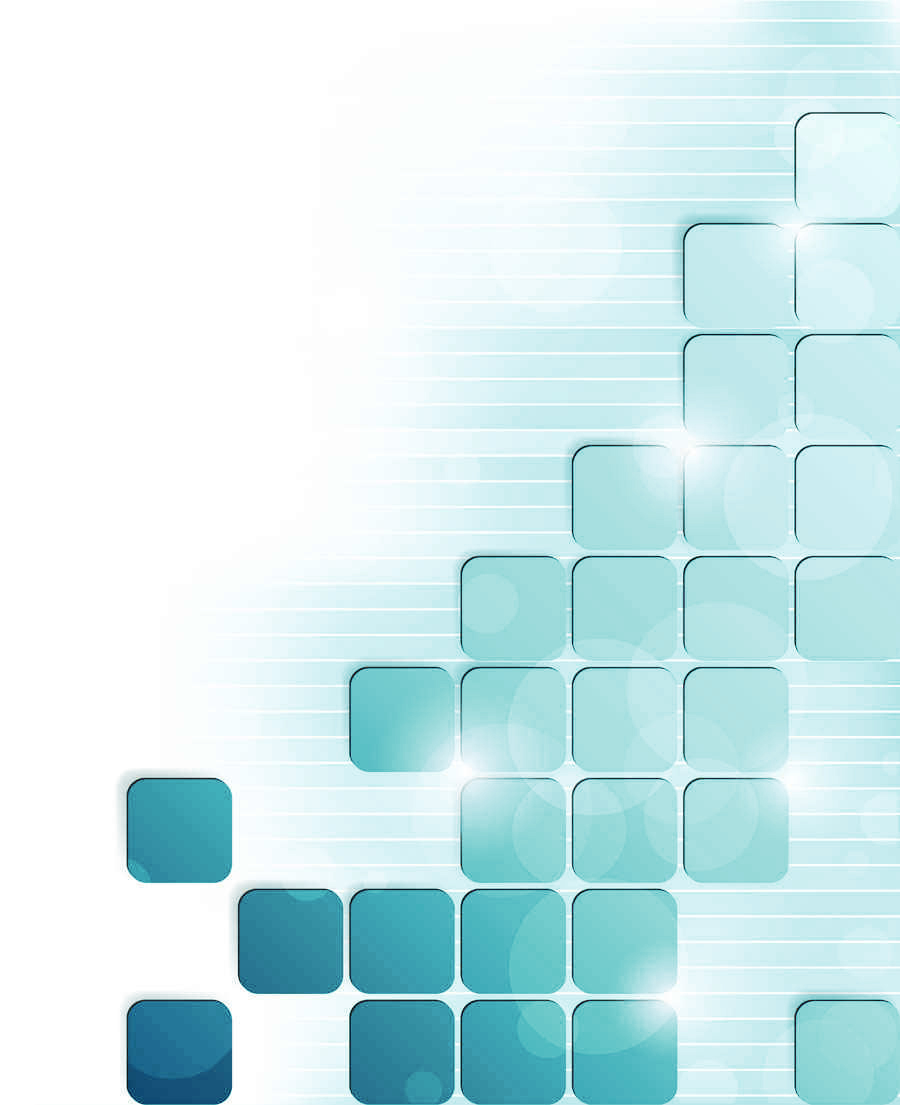 Роль органов внешнего финансового контроля в обеспечении устойчивого развития муниципальных образований

О.Ю. Пыхтеева
заместитель председателя
Счетной палаты Города Томска
01
Полномочия Счетной палаты Города Томска 
в сфере стратегического планирования
Анализ социально-экономической ситуации в муниципальном образовании «Город Томск»
Финансово-экономическая экспертиза проектов муниципальных программ
Контроль за ходом и итогами реализации стратегий и программ развития муниципального образования «Город Томск»
Система стратегического планирования 
в городе Томске
02
до 2030 года
Стратегия социально-экономического развития города Томска до 2030 года
План мероприятий по реализации Стратегии
до 2030 года
до 2030 года
Долгосрочный прогноз социально-экономического развития города Томска
до 2022 года
Бюджетный прогноз города Томска на долгосрочный период
на три года
Среднесрочный прогноз социально-экономического развития города Томска
23 муниципальные  программы
на 3-5 лет
03
Стратегические направления развития Города Томска
Направление III
Рост благосостояния населения на основе инновационного развития экономики
Направление I
Широкие возможности для самореализации горожан
Направление II
Комфортная городская среда
Целевой вектор 3.1
Благоприятные условия для деловой и социальной инициативы
Целевой вектор 1.1
Гармоничное развитие личности
Целевой вектор 2.1
Сбалансированное пространственное развитие и узнаваемый архитектурный облик
Целевой вектор 1.2
Укрепление здоровья и долголетие
Целевой вектор 2.2
Экономическое развитие Города Томска как центра инновационной экономики
Целевой вектор 2.2
Качественная инфраструктура жизнеобеспечения
Целевой вектор 1.3
Гражданственность и городской патриотизм
Целевой вектор 2.3
Доступное и комфортное жилье
Целевой вектор 2.3
Повышение уровня жизни населения
Целевой вектор 2.4
Экологичная и безопасная среда жизнедеятельности
Целевой вектор 2.4
Эффективное управление муниципальными ресурсами
04
Эффективное управление муниципальными ресурсами
Ключевые задачи:
Ожидаемые результаты:
Рациональное использование муниципальной собственности
Оптимальный состав и структура муниципального имущества, обеспечивающие эффективную реализацию полномочий ОМСУ
Прозрачный бюджетный процесс, основанный на прямой взаимосвязи между распределением бюджетных ресурсов и результатами их использования
Эффективный финансовый менеджмент
Удовлетворяющая жителей система управления городом, сочетающая координацию стратегических процессов с эффективным решением текущих задач на основе сотрудничества общества, бизнеса, ОМСУ и органов государственной власти
Совершенствование системы управления городом Томском
05
Налоговые и неналоговые доходы бюджетов городов СФО в расчете на 1 жителя, рублей/чел.
* По информации, предоставленной контрольно-счетными органами СФО
06
Динамика налоговых доходов бюджетов 
(темпы прироста/снижения, в % к 2015 году)
07
Предложения Счетной палаты по увеличению доходов бюджета 
(по результатам экспертизы проектов бюджета)
На общую сумму
 142 327,1 тыс. рублей
Налоговые доходы
2015 год
Неналоговые доходы
На общую сумму
 288 936,9 тыс. рублей
2016 год
Налоговые доходы
Неналоговые доходы
На общую сумму
 80 440,0 тыс. рублей
2017 год
Налоговые доходы
Неналоговые доходы
08
Контроль за распоряжением земельными ресурсами
Направления контроля
Предоставление льгот
Аренда земельных участков
Постоянное (бессрочное) пользование
Развитие застроенных территорий
Продажа, выкуп земельных участков
Проверка расчетов
Обследование земельных участков по видам использования
Поквартальный объезд
Методы контроля
Запросы к администраторам доходов
ИС Росреестра
ИС «Геокад»
ИС «Комзем»
Источники информации
09
Нарушения порядка распоряжения и использования земельных ресурсов:
использование земли без правоустанавливающих документов
самовольный захват земельных участков
использование земли не по целевому назначению
несоблюдение условий договоров аренды земельных участков
строительство объектов без своевременного оформления прав застройщиков на земельные участки
нарушения в администрировании земельных платежей
неуплата земельного налога за пользование земельными участками, переданными на праве ПБП
неправомерные действия со стороны администраций по проведению торгов по продаже права на заключение договора о РЗТ
неверный расчет выкупной цены земельного участка
Динамика задолженности по доходам
10
11
Основные причины возникновения и роста задолженности
несвоевременное принятие административных и гражданско-правовых мер
продление договоров аренды должникам 
непринятие мер по расторжению договоров аренды и изъятию земельных участков у должников
отсутствие исков о признании должника банкротом
несвоевременное обращение либо необращение к судебным приставам с исполнительными листами
выдача разрешений на строительство третьим лицам вместо арендаторов земельных участков
Результат работы Временной комиссии:
21 предложение сформировано
6 предложений реализовано
свыше 40 млн. рублей получено в бюджет
Доля расходов на муниципальные программы в общем объеме расходов бюджета города Томска
12
13
Стратегический аудит
Стратегия развития Города Томска 
до 2030 года
«Майские указы» Президента РФ
План мероприятий по реализации стратегии развития Города Томска до 2030 года
Муниципальные программы
Долгосрочный и среднесрочный Прогнозы социально-экономического развития
Указ Президента РФ от 28.04.2008 №607
Бюджетный прогноз города Томска
 до 2022 года
Муниципальные задания
Выявление резервов по увеличению доходного потенциала и оптимизации бюджетных расходов для решения стратегических задач
Динамика объема незавершенного строительства, млн. рублей
14
Динамика нарушений, связанных с нецелевым расходованием бюджетных средств
15
Контроль соблюдения условий, целей и порядка предоставления субсидий их получателями
16
Положение об обязательной проверке ГРБС и органом мун. финансового контроля соблюдения условий, целей и порядка предоставления субсидий (пп.5 п.3 ст. 78 БК РФ)
Включение в КоАП составов административных правонарушений в бюджетной сфере (ст.ст.15.14-15.15.16 ФЗ от 23.07.13 №252 ФЗ)
Включение в КоАП права наделять должностных лиц ОМСУ, осуществляющих мун. финансовый контроль, полномочием составлять протоколы об административных правонарушениях (ФЗ от 03.07.2015 №318-ФЗ)
С 11.01.2016 в Томской области должностным лицам мун. финансового контроля предоставлены полномочия составления протоколов (Закон Томской области от 29.12.15 №212-ОЗ)
Контроль соблюдения условий, целей и порядка предоставления субсидий их получателями
17
Новелла от 04.07.2016 Акты, регулирующие предоставление субсидий, должны соответствовать общим требованиям, установленным Правительством РФ (п.3 ст. 78 БК РФ)
06.09.2016 принято Постановление Правительства №887 «Об общих требованиях к нормативным правовым актам…» 
(срок приведения в соответствие действующих актов – до 01.06.2017)
С 01.01.2017 соглашения о предоставлении субсидии должны заключаться по типовой форме, установленной Минфином РФ, фин. органами субъектов РФ или МО 
(п.2(1) Постановления Правительства №887 от 06.09.2016)
Нарушения при предоставлении и использовании субсидии победителям конкурса «Первый шаг»
18
Субсидия начинающим предпринимателям – победителям конкурса «Томск. Первый шаг»
предоставлена
14 513,4 тыс.рублей
51 предпринимательский проект
43 предпринимателя (84%) - не выполнили обязательства по перечислению налогов
41 предпринимателем (80%) - не достигнут показатель – объем производства продукции
3 предпринимателя - не созданы рабочие места, 
не достигнут ни один показатель
Административная ответственность за нарушения в сфере предоставления субсидий
19
Кодекс Российской Федерации об административных правонарушениях
Нарушение условий предоставления субсидий (ст. 15.15.5)
Нарушение порядка формирования и (или) финансового обеспечения выполнения государственного (муниципального) задания (ст.15.15.15)
ГРБС
Получатели субсидий
Граждане и должностные лица
Юридичес-кие лица
Должностные лица
Должностные лица
Дисквалифи-кация 
на срок от 1 до 2 лет
Штраф от 10 до 30 тыс. рублей
Штраф от 2-12% суммы субсидии
Штраф от 10 до 30 тыс. рублей
Административный штраф
от 10 до 30 тыс. рублей
20
Приглашаем на наш сайт
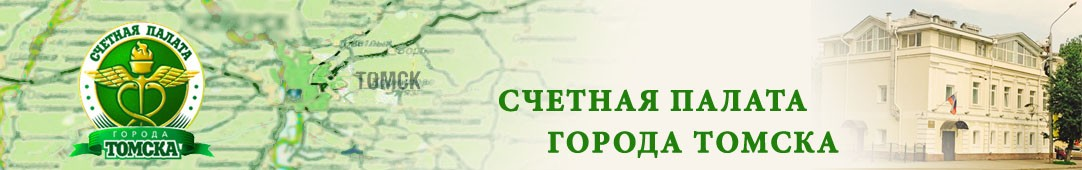 http://spgt.tomsk.ru/